Demonstrative Adjectives
Demonstrative Adjectives
Demonstrative adjectives translate to 
     “this, these, that, those.” 

They always agree in number and gender  
    with the noun they modify.

Always come before the noun they modify.
DemonstrativeAdjectives
Masculine           Feminine
this

these
este

estos
esta

estas
this shirt –
these shoes –
esta camisa
estos zapatos
DemonstrativeAdjectives
Masculine           Feminine
ese

esos
that (near)

those (near)
esa

esas
that house –
those cars –
esa casa
esos carros/coches
DemonstrativeAdjectives
Masculine         Feminine
that (far)

those (far)
aquel

aquellos
aquella

aquellas
that (far) man –
those (far) girls –
aquel hombre
aquellas chicas
Demonstrative Adjectives
Este libro es fácil.	
  This book is easy.

Esos libros son difíciles.
  Those books are difficult.

Aquellos libros son aburridos.
  Those books (over there) are boring.
¡OJO!
THIS and THESE have “T’s”, THAT and THOSE don’t, those with “A” are far away.
Práctica - Traduce al español.
1. this shirt and those (far) shirts
esta
camisa
y  aquellas camisas
Práctica - Traduce al español.
2. these pants and those (near) pants
estos
pantalones
y  esos pantalones
Práctica - Traduce al español.
3. those (near) blouses and this blouse
esas
blusas
y  esta blusa
Práctica - Traduce al español.
4. that (far) watch & that (near) watch
y  ese reloj
aquel
reloj
Práctica - Traduce al español.
5. these cashiers (f.) and those (near) cashiers (f.)
estas
cajeras
y  esas cajeras
Práctica - Traduce al español.
6. that (far) bookbag and these bookbags
aquella
mochila
y  estas mochilas
Práctica - Traduce al español.
7. that (near) book and that (far) book
ese
libro
y  aquel libro
Práctica - Traduce al español.
8. those (near) neighborhoods & that (near) neighborhood
esos
barrios
y  ese barrio
Práctica - Traduce al español.
9. those (far) dresses and these dresses
aquellos
vestidos
y  estos vestidos
Práctica - Traduce al español.
10. this store and that (far) store
esta
tienda
y aquella tienda
DEMONSTRATIVE PRONOUNS NOTES
Demonstrative Pronouns
They always agree in number and gender  
    with the noun they replace.

They are never used with a noun.

They all have accents on the first “e”.

“One” is often part of the English translation, “that one, this one”.
DemonstrativePronouns
Masculine           Feminine
this one

these
éste

éstos
ésta

éstas
that girl & this one –
those men & these –
ésta
éstos
DemonstrativePronouns
Masculine           Feminine
ése

ésos
that one (near)

those (near)
ésa

ésas
this car & that one (near) –
these shirts & those (near) –
ése
ésas
DemonstrativePronouns
Masculine         Feminine
that one (far)

those (far)
aquél

aquéllos
aquélla

aquéllas
aquélla
that house & that one (far) –
those shoes & those (far) –
aquéllos
Demonstrative Pronouns
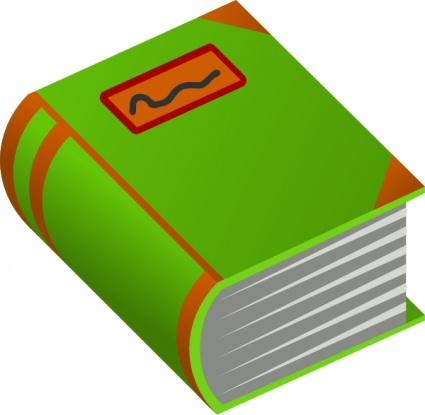 Éste  es fácil.	
  This one is easy.

Ésos  son difíciles.
  Those  are difficult.

Aquéllos  son aburridos.
  Those (over there) are boring.